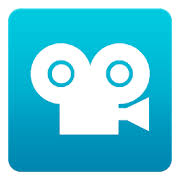 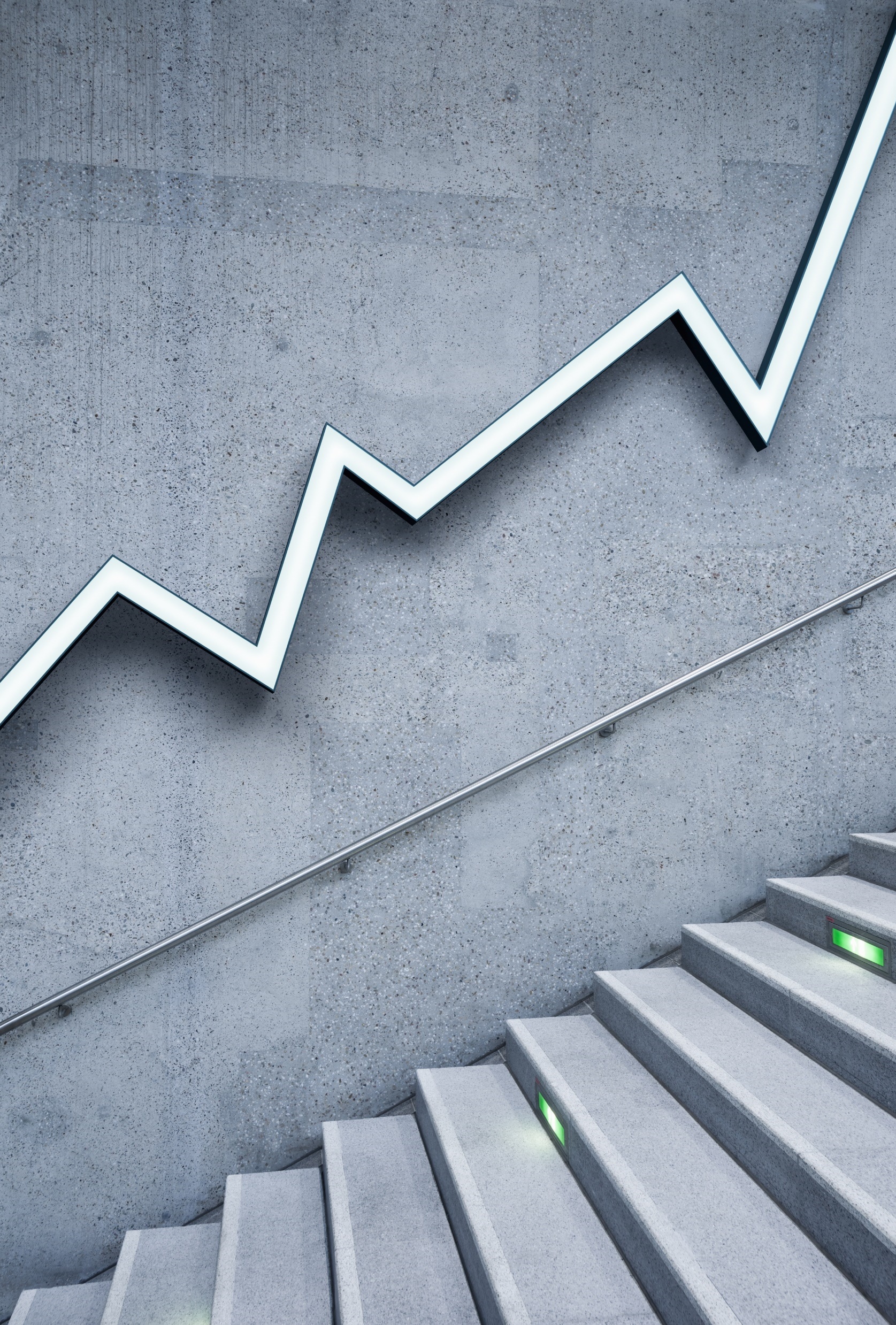 Stop Motion App
Stop motion studio (ios, android), Oliver Achermann, Thomas Egger
Benutzeroberfläche
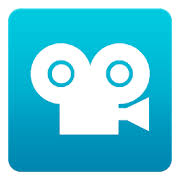 Intuitiv
Direkt in horizontalmodus
Ohne Werbung
Innert wenigen Minuten hatte ich bereits alles ausprobiert
Videos einfach teilbar (Onedrive, gmail, whattsapp, Youtube, …)
Übersicht
Videomenü
Aufnahmemodus
Handgelenk (Eigelenk)
Kniegelenk (Scharniergelenk)
Daumengelenk (Sattelgelenk)
Schultergelenk (Kugelgelenk)